Schizophrenia 101
Brian Kirkpatrick, MD, MSPH
John Emmett Peters, MD, Chair of Psychiatry 
Psychiatric Research Institute 
University of Arkansas for Medical Sciences
Disclosure
Royalties from MedAvante/ProPhase LLC for use of the Brief Negative Symptom Scale (BNSS); these fees are donated to the Brain and Behavior Research Foundation. 
Honoraria and travel support from MedAvante/ProPhase for consulting & for training raters on the BNSS
Consulting fees and travel support from Minerva Neurosciences, Acadia Pharmaceuticals,  and ProPhase LLC.
CEO and part owner of Quantic Innovations, which provides consulting services to the pharmaceutical industry.  (Clients: Reviva Pharmaceuticals, Sumitomo Pharma America, Supernus Pharmaceuticals, Karuna Therapeutics)
Vocabulary
Hallucination: 
Thinking you heard, saw, felt, smelled, or tasted something without an external cause 
Not just voices! 
Delusion: 
a fixed, false belief that other people in a person’s subculture don’t share
Disorganized speech: 
Irrelevant or incoherent statements


Usually, when we say “psychosis” or psychotic symptoms” or “positive symptoms” we mean these three.
Catatonia
A person gradually
Speaks less 
Moves less 
Reacts less 
At an extreme, will not speak, not move, but have 
A rapid heart rate  
Fever
Negative Symptoms
A decrease or absence in normal thought or behavior
Expressivity 
Blunted affect:  a decrease in the unspoken parts of communication that are used to emphasize or clarify what is being said
Facial expression
Vocal expression
Body language/expressive gestures 
Alogia (poverty of speech): few words spoken, little information conveyed
 
Motivation and Pleasure
Avolition:  reduced starting and persisting in goal-directed activity, and a decrease in the desire to do so  
Anhedonia: a decrease in the frequency and intensity of pleasure, including anticipated pleasure 
Asociality: reduced social activity and decreased interest in close relationships
Schizophrenia: Criteria
Two or more of the following for 1 month (less if treated); at least one must be 1, 2, or 3:
Delusions
Hallucinations
Disorganized speech 
Grossly disorganized or catatonic behavior.
Negative symptoms 
Decline in function 
Continuous signs for at least 6 months 
Exclusions: drugs, bipolar disorder, neurological cause, etc.
Some People I Know
Suzy 
 
 
Bob 
 
 
Thad
People vary
I’ve heard that!
It’s a genetic disorder
Kind Of
Dozens of genes increase the risk of schizophrenia 
None of them account for as much as 3% of cases 
In identical twins—whose genes are all the same—if one twin has schizophrenia, the other twin has it just a third of the time.
It’s possible that a single gene never leads to schizophrenia without some other factor (including another risk gene)
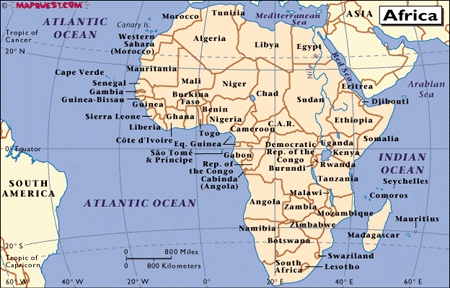 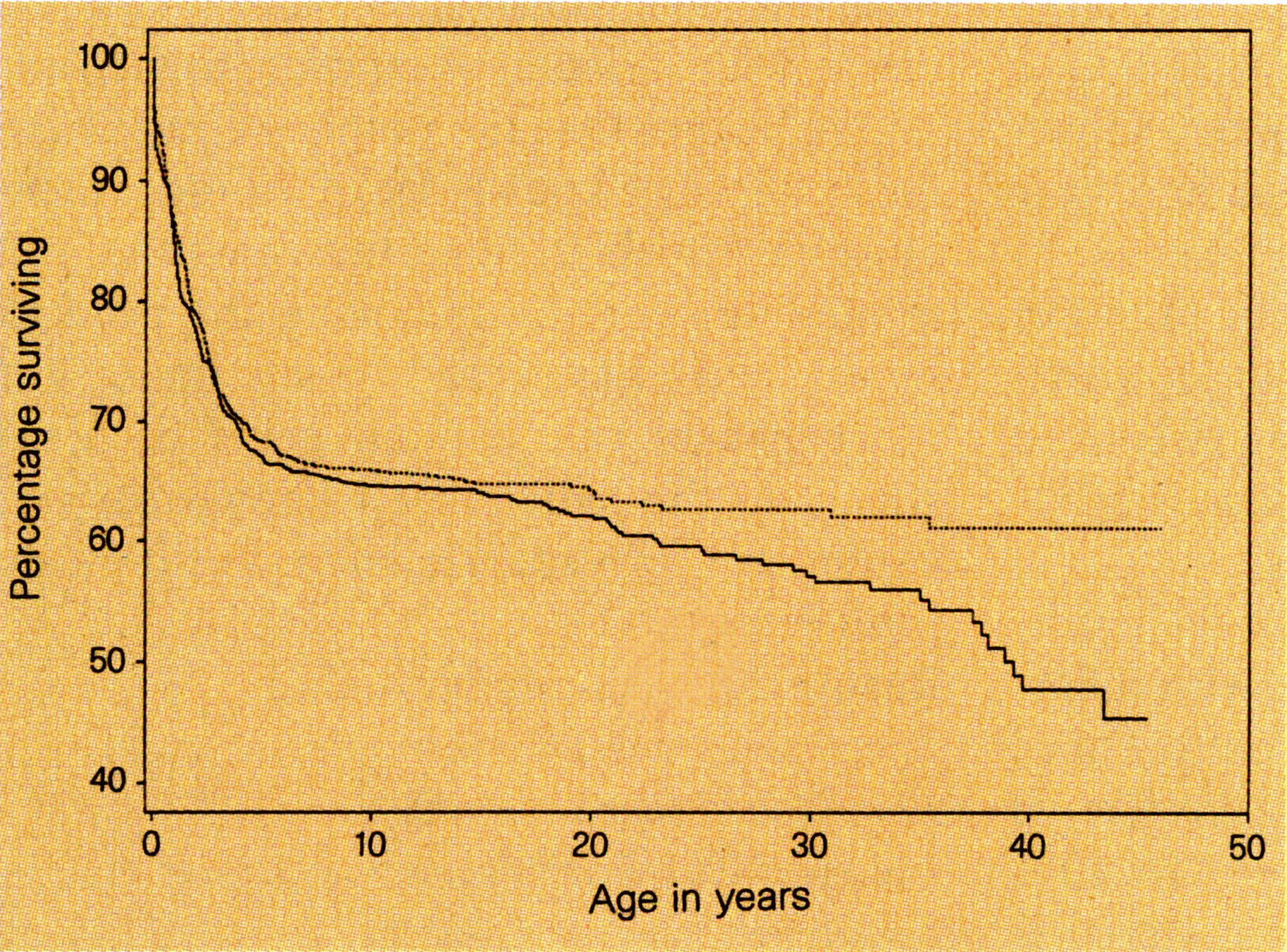 Prenatal Determinants of Adult Disease
Problems during pregnancy and delivery increase the risk of several adult diseases 
Hypertension
Cardiovascular disease 
Diabetes 
Some cancers
There are no known environmental risk factors for schizophrenia
Prenatal
Rainfall in a tropical region (Brazil, Singapore) 
Prenatal famine
Any significant stress on the mother, if it occurs at the right time during pregnancy
Respiratory illnesses 
Husband’s death 
Tornadoes that cause fatalities in your neighborhood
Low birth weight 
Advanced paternal age
Perinatal
Season of birth 
Winter birth for schizophrenia as a whole
Summer birth for a particular kind of schizophrenia 
Obstetrical complications 
low birth weight
problems with the placenta
gestational diabetes
Childhood/Adolescence & Other
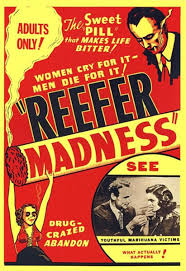 Childhood 
Significant abuse, especially sexual abuse
Adolescence
Heavy marijuana use 
Other
Living in an urban vs rural area
Higher risk factor if you’re raised in an urban area 
Migration to another society
What do the Risk Factors Mean?
Differences in early brain development underlie many (most? all?) cases of schizophrenia 
There are
so many genes of risk 
so many environmental risk factors—with different timing during brain development
 And aside from schizophrenia, people are so different, we shouldn’t expect people with schizophrenia to have 
The same pattern of symptoms or severity 
The same physiology
If there is a physical or biological basis for schizophrenia in the brain, we don’t know much about it.
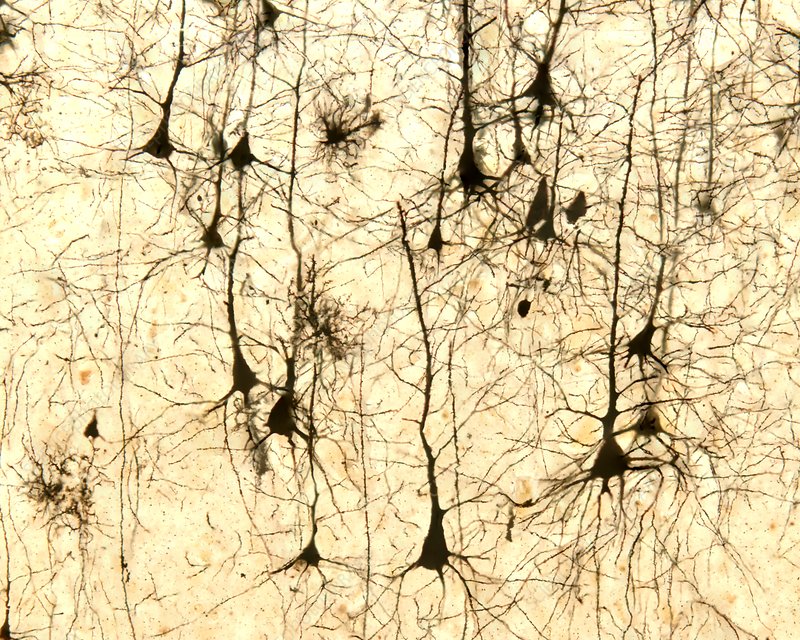 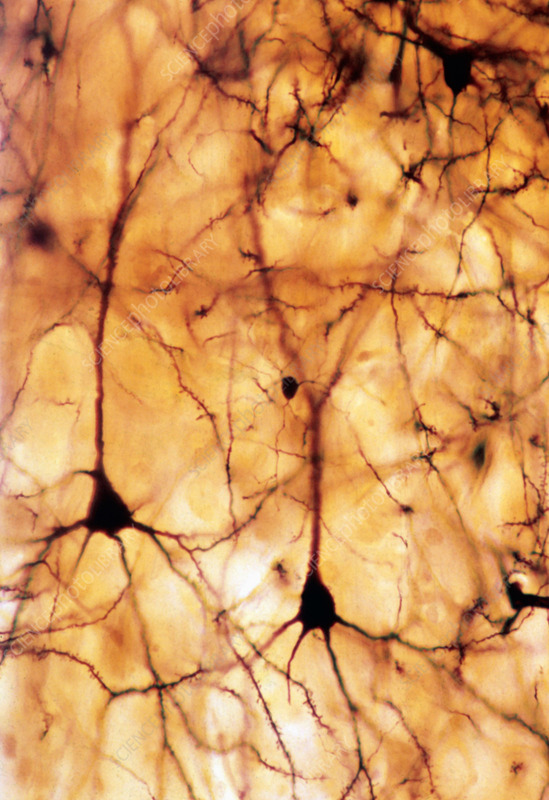 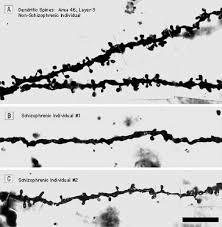 Fewer, smaller, spines.
Schizophrenia is a brain disorder
Yes and No
Minor physical anomalies: from head to toe  
Flatter palate 
Space between toes 
Subtle differences in the ear
Others 
Prediabetes 
Inflammation 
Decreased androgens in men 
Slightly elevated prolactin in men and women
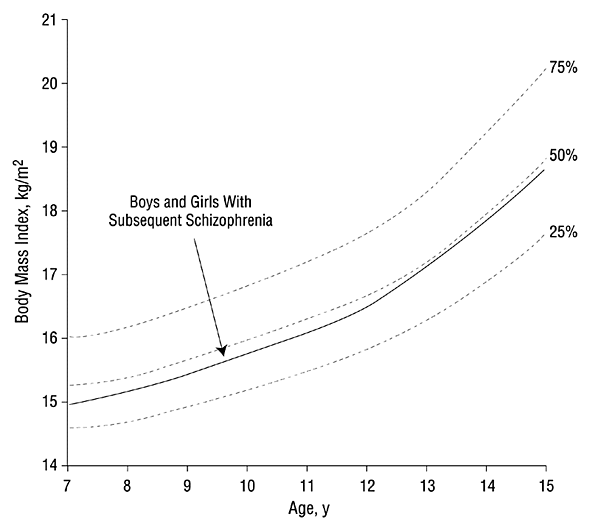 Abnormal white matter tracts 
Fewer long distance fibers
Schizophrenia is all about dopamine
(We know that because of the antipsychotic drugs)
What’s Wrong with the Dopamine Theory
Suzy’s experience:
Antipsychotics make hallucinations, delusions, disorganization & catatonia go away in some people
Other people’s symptoms don’t improve at all (they may become calmer & less upset)  
And there is every degree of improvement in between
The function of people with schizophrenia deteriorates over time
Average Course
Premorbid (before the onset of psychosis)
Mild childhood social, cognitive, mood, motor, level of function problems 
Longterm: 
Function at its worst within five years 
May plateau for a time 
Then a gradual improvement in positive symptoms & function
If you don’t have schizophrenia by the age of thirty, you can’t get it
If you can treat the psychotic symptoms, everything will be fine
Other Neurological & Psychiatric Problems
Negative symptoms 
Serious depression 
Some cognitive problems 
Anxiety disorders (including PTSD & obsessive-compulsive symptoms) 
Neurological signs *
Abnormal, involuntary movements not caused by the drugs *
A subtle problem in control of eye movements *
Polydipsia
When someone deals with schizophrenia it’s painful for that person’s loved ones because there’s nothing they can do to help
Cost/benefit
Even a very few hours of family “psychoeducation” can have
 a big impact on number of relapses & hospitalizations.
The only thing people with schizophrenia can do to help themselves is take their medicine.
Learning strategies
Psychosocial treatments, but also: 
Quiet or loud? 
Asking for confirmation 
Let the dog drive 
Drug abuse
What is Schizophrenia?
It isn’t a brain disorder; it’s a disorder of the entire body in which psychosis is present  
In many patients, there are phases of illness in which psychosis is not the psychiatric syndrome with the greatest impact on their function  (e.g. depression, negative symptoms, concentration problems, etc.)
To say schizophrenia is due to a dopamine abnormality because one aspect of the illness—psychosis—responds (to a varying degree) to dopamine drugs is like saying bubonic plague is a disease of aspirin insufficiency because your fever goes down some. 
It may be most accurate and useful to think of it as a group of rare diseases
What Can Be Done?
The treatments help, if the person with the illness (and family) become engaged
And help shape treatment    
People with schizophrenia can often develop strategies to manage their problems
Ideally, the person with schizophrenia, that person’s loved ones, and clinicians work together to figure out the strategies that work best
Most people with schizophrenia can have lives with meaning. 

There’s hope
Odyssey Clinic
Patients with psychosis 
“First episode”
Symptoms present two years or less 
Symptoms aren’t due to other causes 
Depression or mania with psychotic features 
A neurological problem (delirium, drugs, etc.)  
Services offered: 
Psychotherapy 
Medication management
Case management 
Employment and educational support 
Family contact 
Connection with primary care    
Symptoms present two years or less
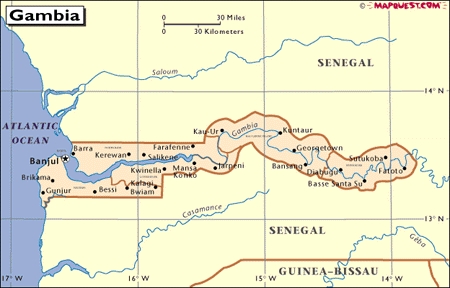 Fewer connections to other cells